Tietoa seurasta ja joukkueesta
HJK ja HIFK Juniors ovat tehneet yhteistyötä jo vuodesta 2002 lähtien.  Tuleva kausi 2017-2018 on HJK:n ja HIFK:n välisen yhteistyön 16. kausi.

HJK 09 perustettiin kiekkokoulun päätteeksi keväällä 2016. Joukkue perustettiin pääsääntöisesti 2009 syntyneistä pojista. 

Valmennus 		Sami Sikstus 041-441 8225 päävalmentaja
			Timo Koivurinta, apuvalmentaja & varusteet 050-431 4875
			Matti Peltonen, apuvalmentaja 040 086 6271
			Kare Suppanen, apuvalmentaja 050 438 0910
			Ismo Kokko, apuvalmentaja 040 732 5375

Joukkueenjohto		Mikko Reinekari, joukkueenjohtaja 044-741 2796
			Okko Kouvalainen, 040-823 8420 			

Talous			Anne Mähönen, rahastonhoitaja 050-312 0476
			Laura Peltonen, rahastonhoitaja 040 568 8313
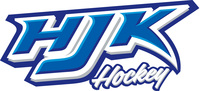 Yleistä tietoa HJK 09 joukkueesta
Kausimaksut
Optimoimme joukkueemme kausimaksun mahdollisimman tarkasti kattamaan pakolliset kulut. Kausimaksu on 2017-2018 kevätkauden 100 eur /kk. Kausimaksut suoritetaan seuran tilille FI27 3939 0054 1414 52 ilman erillistä laskua jokaisen kuun 10.päivään mennessä. Kiitokset etukäteen.
HIFK yhteistyö
HJK on Helsingin IFK:n kasvattajaseura. Tulemme jatkamaan tämän kauden aikana pienpelejä muiden HIFK -yhteisön seurojen kanssa. Tämän lisäksi HIFK järjestää sekä talvikauteen että kevätkauteen tapahtumat. Junnukortit HIFK:n SM-Liigan peleihin saa joukkueenjohtajalta. 

Leijonaliiga
Pelaamme leijonaliigaa kahdella peliryhmällä, HJK White&HJK Blue. Sarja mahdollistaa meille uusia vastustajia ja pelejä läpi kauden. 
Sarja on Suomen jääkiekkoliiton virallinen juniorisarja. 
Lisenssi
Jokaisella pelaajalla tulee olla hoidettuna pelaajalisenssi. Pelaajiemme lisenssi kulkee tänä vuonna nimellä Lapsipelipassi. Lapsipelipassin voivat ottaa kaikki 1.1.2008 ja sen jälkeen syntyneet pelaajat. Pelaajapassin saa ostettua ja lunastettua osoitteesta https://finhockey.lisenssikauppa.fi/shop/
Pelipassin hinta on 15 eur ja se pitää sisällään vakuutuksen.  Seuramme nimi on HELSINGIN JÄÄKIEKKOKLUBI RY. Ilman pelipassia pelaaja ei voi ottaa osaa peleihin. 
Sponsorit ja muut tulot
Mikäli vanhemmilla on mahdollisuutta tuoda joukkueelle sponsorituloja tai ehdottaa varainkeruuta jollain tavoin otetaan kaikki ilomielin vastaan. Joukkueella on mahdollisuus itsenäisesti toimia tällä saralla. Kaikki eurot vähentävät kausimaksuja ja antavat myös lisämahdollisuuksia esim. yhteisten peliasujen hankinnalle. 
Peliasut ja joukkuemateriaalit
Joukkueen pelaajille on tilattu uudet pelipaidat omalla nimellä varustettuna omalla kustannuksella hintaan 90 eur (valkoinen ja sininen). Lisäksi pelaajille on tilattu syyskaudeksi yhtenäinen HJK:n tuulipuku. Muita joukkuemateriaaleja tilaamme tarvittaessa erikseen tai yhdessä.
Muuta
Lisään liitteenä mukaan seuran urheilullisen ohjeen eri ikäisten junioreiden kehittymisen tavoitteista. 
Kauden alku aloitetaan joukkueen omilla jäätreeneillä, mutta pyrimme saamaan paljon yhteisiä jäitä niin 08 kuin 10 joukkueen kanssa tehokkaiden kokonaisharjoitteiden tekemistä varten. Näin saamme myös pidettyä kustannukset kurissa. 

Mikäli vanhemmat ovat kiinnostuneita ottamaan roolia joukkueen eri toiminnoissa rohkeasti käsi ylös ja mukaan auttamaan. Apua tarvitaan aina.
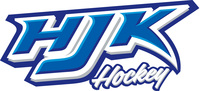 Pelisäännöt HJK 09
Kunnioitan joukkuetovereita, vastustajia ja vanhempia – en kiusaa ketään! 
Kannustan joukkuekavereita onnistumaan 
Tulen hyvissä ajoin harjoituksiin ja peleihin
Huolehdin itse varusteiden kantamisesta, pukemisesta ja huollosta
Ilmoitan aina osallistumiseni / osallistumattomuuteni joukkueen tapahtumiin Nimenhuudossa
Huolehdin varusteiden kunnosta (2 mailaa, sopivan kokoiset ja kunnossa olevat varusteet)
Hallille tulon jälkeen joukkueen kopissa on pelaajien lisäksi vain valmentajat ja joukkueen huoltajat
Peleissä vaihtoaitiossa ovat vain lisenssin omaavat valmentajat ja pelaajat
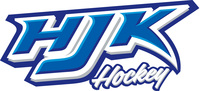 Pelaajat ja huoltajien yhteystiedot 8-2017
Pelaaja				Huoltaja

1. Alexander Abramov 		Irina Abramova +358 40 352 4801		
2. Valtteri Hakala			Jari-Pekka Hakala +358 46 878 0030
3. Saska Heikkinen			Jouni Heikkinen +358 40 021 2816
4. Jimi Hevonoja			Jaana Hevonoja +358 40 159 7058
5. Jere Koivurinta			Timo Koivurinta +358 50 431 4875 
6. Vili Kouvalainen 			Okko Kouvalainen +358 40 823 8420
7. Veikka Kurki			Terhi Kurki-Reinekari +358 40 725 6052
8. Aleksi Lilja			Anu Kähkönen +358 50 310 4656
9. Samuel Mähönen			Anne Mähönen +358 50 312 0476
10. Jere Niemistö			Lasse Niemistö +358 40 350 5125
11. Matias Peltonen			Matti Peltonen +358 40 086 6271
12. Viljo Rämä			Elina Rämä +358 40 585 5293
13. Jere Savolainen 			Mika Savolainen +358 400 609 9366
14. Valtteri Suppanen 			Kare Suppanen +358 50 438 0910
15. Konsta Söderlund			Eija Söderlund +358 50 467 6558
16. Veikka Vauhkonen 		Tuukka Vauhkonen +358 40 726 3525
17. Simo Kokko			Ismo Kokko +358 40 732 5375
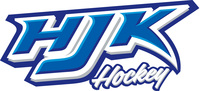